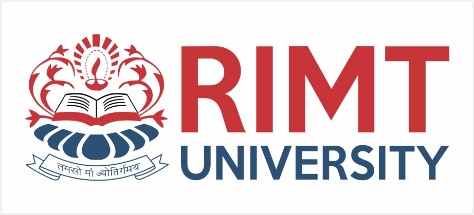 Engineering Mathematics IBMAT 1111
Course Name: B. Tech (CSE) Semester: 2nd
Prepared by: Sachin Syan
education for life                                          www.rimt.ac.in
1
Dr.Nitin Thapar_SOMC_ITFM
Department of Computer Science & Engineering
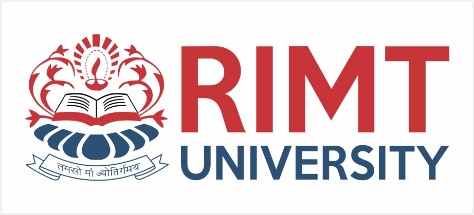 For what values of  and , the system of equations: x + y + z = 6 , x + 2y + 3z = 10 , x + 2y + z =  has (i) no solution (ii) a unique solution, and (iii) an infinite number of solutions.
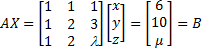 The matrix form of the given system is

Therefore, the augmented matrix is






If
Hence, the given system of equations is consistent. Since (A)  is equal to the number of unknowns, therefore, the given system of equation possesses a unique solution for any value for   .
If                                                                                                         Therefore, the given system of equations is inconsistent and so has no 
solution.
If 
Thus, the given system of equation is consistent. Further, (A) is less than the number of unknowns, therefore, in this case the given system of equations possesses an infinite number of solutions.
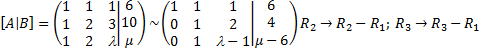 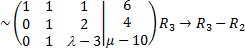 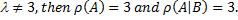 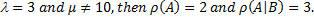 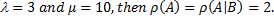 Department of Computer Science & Engineering
education for life                                          www.rimt.ac.in
Homogeneous Linear Equations
Consider the following system of n homogeneous equations in n unknowns x1, x2, …………., xn:
a11x1 + a12x2 + ---------------- + a1nx n= 0
a21x1 + a22x2 + ---------------- + a2nxn = 0
-----------------------------------------------------
-----------------------------------------------------
am1x1 + am2x 2+ --------------+ amnxn= 0
The matrix form of this System is AX = 0. Where

X = 0 is a solution of the given system of equations. This solution is called trivial solution of the given system. If |A|  0 then the system have only trivial solutions.
 For the system AX = 0 to have a non trivial solution, it is necessary that |A| = 0.
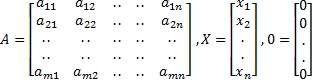 Solve the equations: x + 3y + 2z = 0, 2x – y + 3z = 0, 3x – 5y + 4z = 0, x + 17y + 4z = 0.
The given system of equations can be written in matrix form as AX = 0, where








The system has an infinite number of non-trivial solutions given by x – 11y = 0,            -7x – z = o. x = 11k, y = k and z = -7k , k is any integer is the solution.
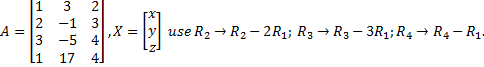 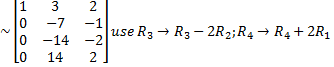 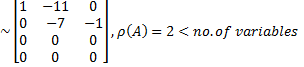 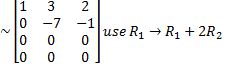 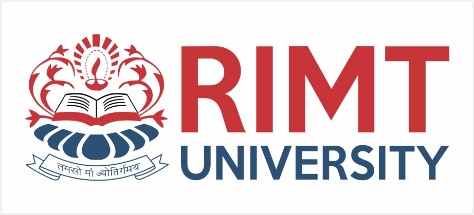 Summary
We discussed the system of a homogeneous linear equations and its solutions.
Department of Computer Science & Engineering
education for life                                          www.rimt.ac.in